How The Cat Got Out Of The Bag
Rumour Propagation in Networks
Mentors: Dr. Shakti Menon, Anuran Pal
Anagha Mohan
Anvitha Bhat
Dhruva Vorkady
Table of Contents
- Spread of a single rumour 
 - Spread of two rumours
 - Voter dynamics
Single Rumour Case
Single Rumour Case
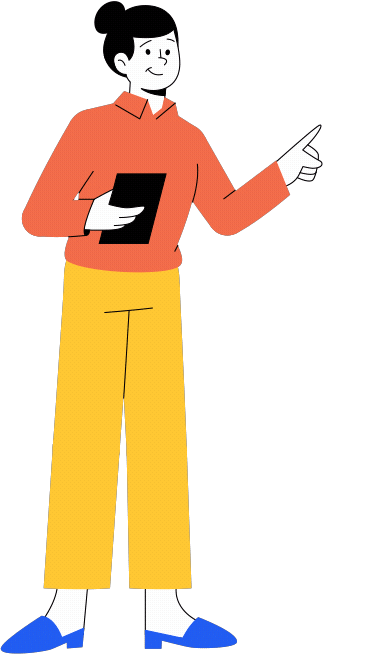 0.45
0.36
0.234
0.98
0.99
0.76
0.88
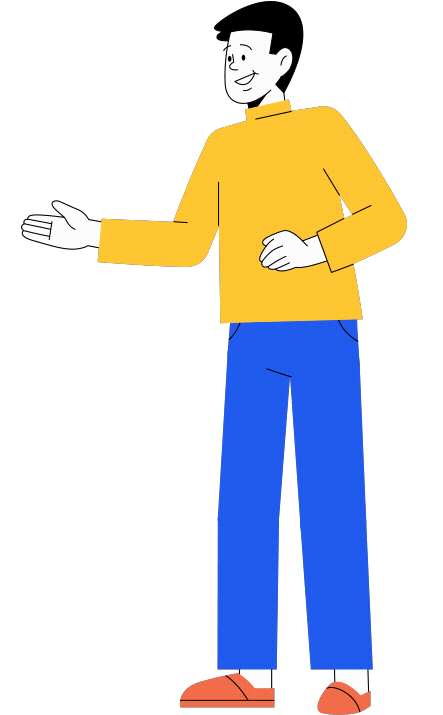 0.12
Single Rumour Case
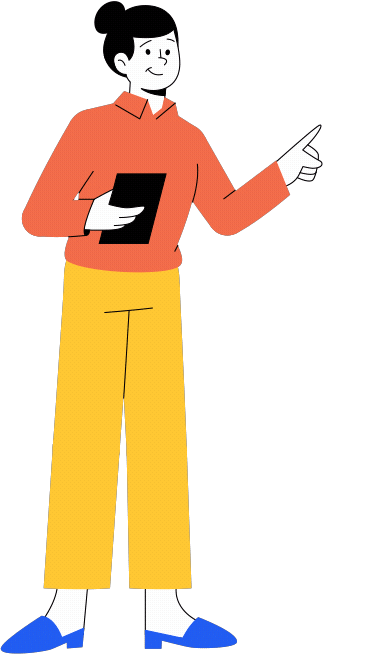 0.45
0.36
0.234
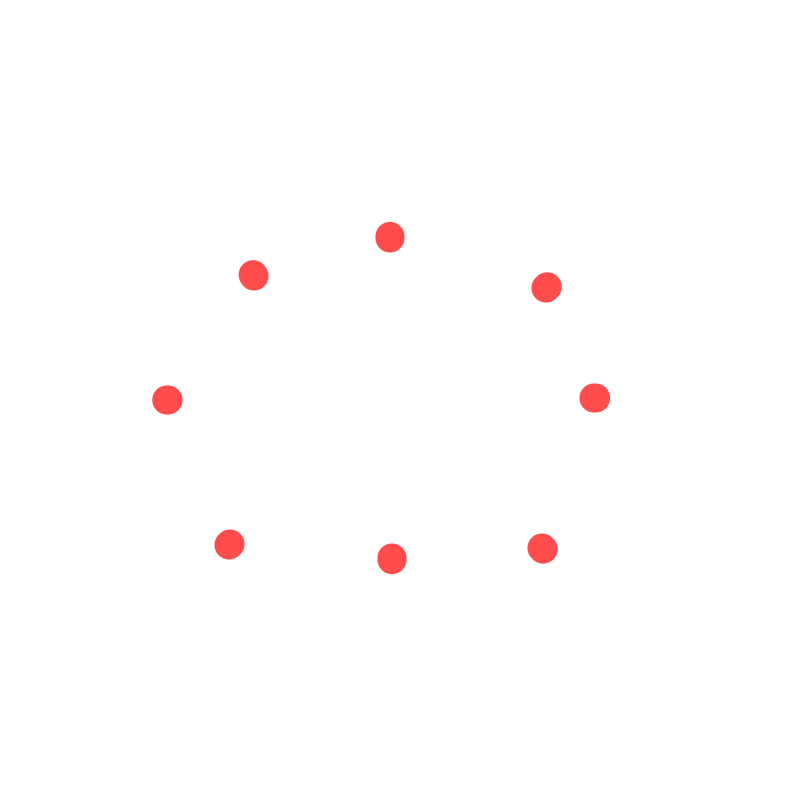 0.98
0.99
0.76
0.88
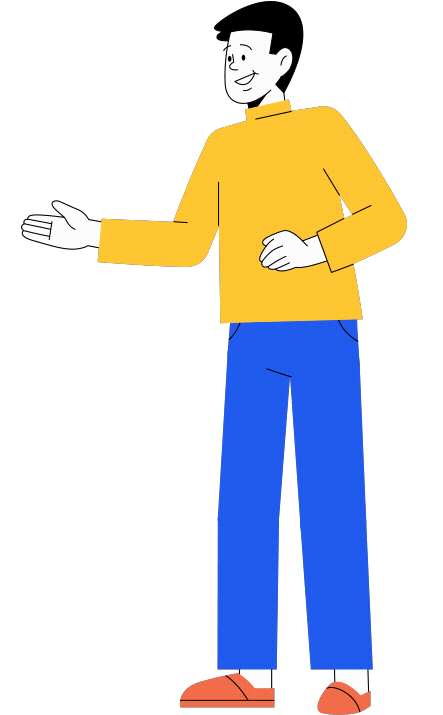 0.12
Single Rumour Case
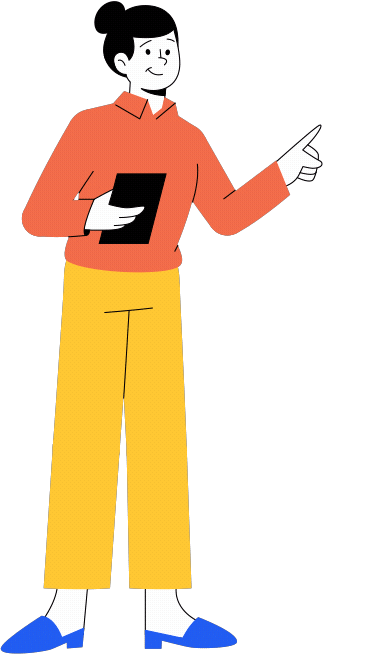 0.45
0.36
0.234
0.98
0.99
0.76
0.88
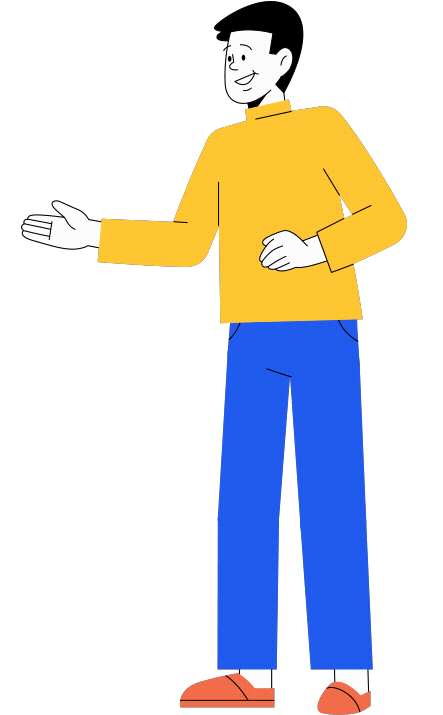 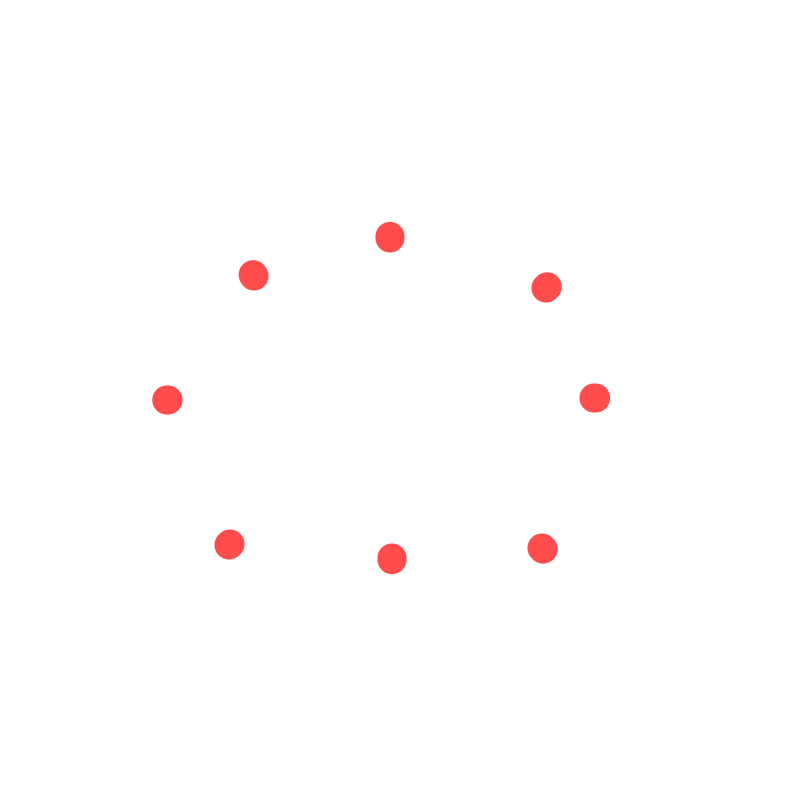 0.12
k-Regular Network
Average degree=12
Nodes=1024
Average degree=6
Nodes=32
Small World Network
Erdös-Rényi Network
Two Rumour Case
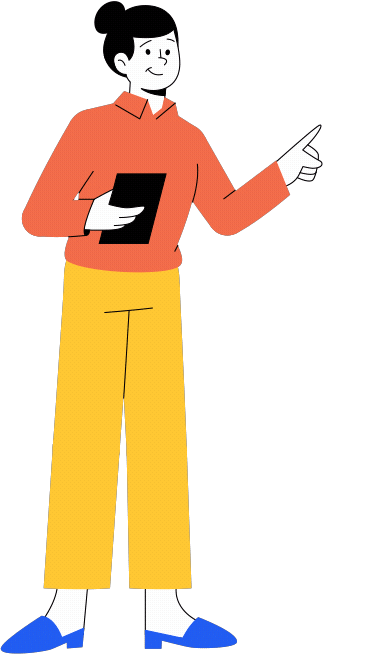 0.45
0.36
0.234
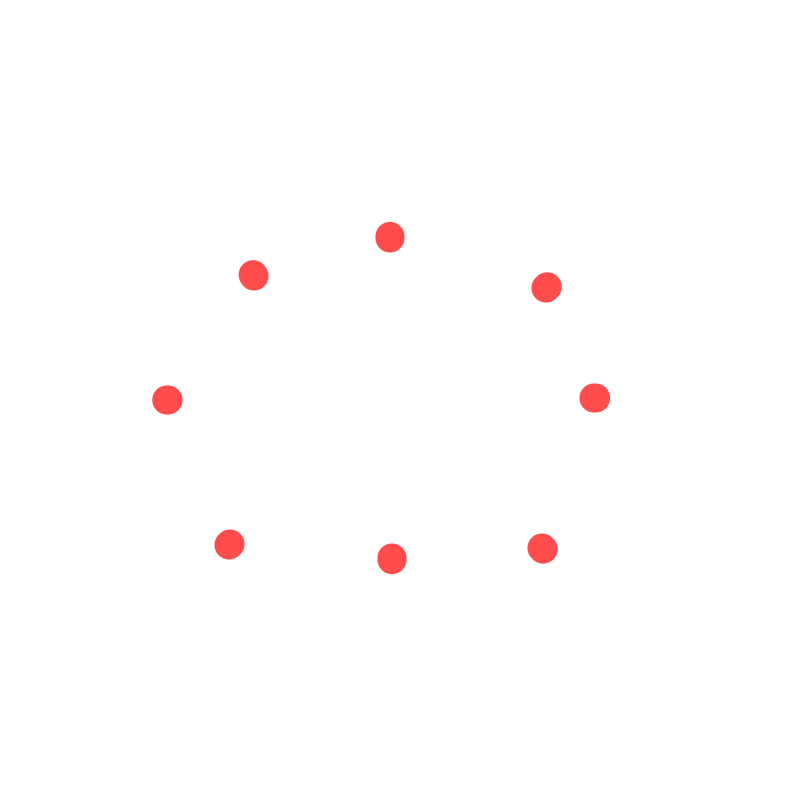 0.98
0.99
0.76
0.88
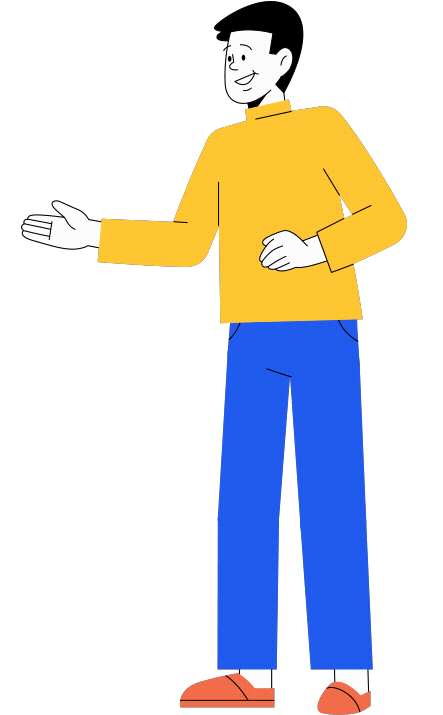 0.12
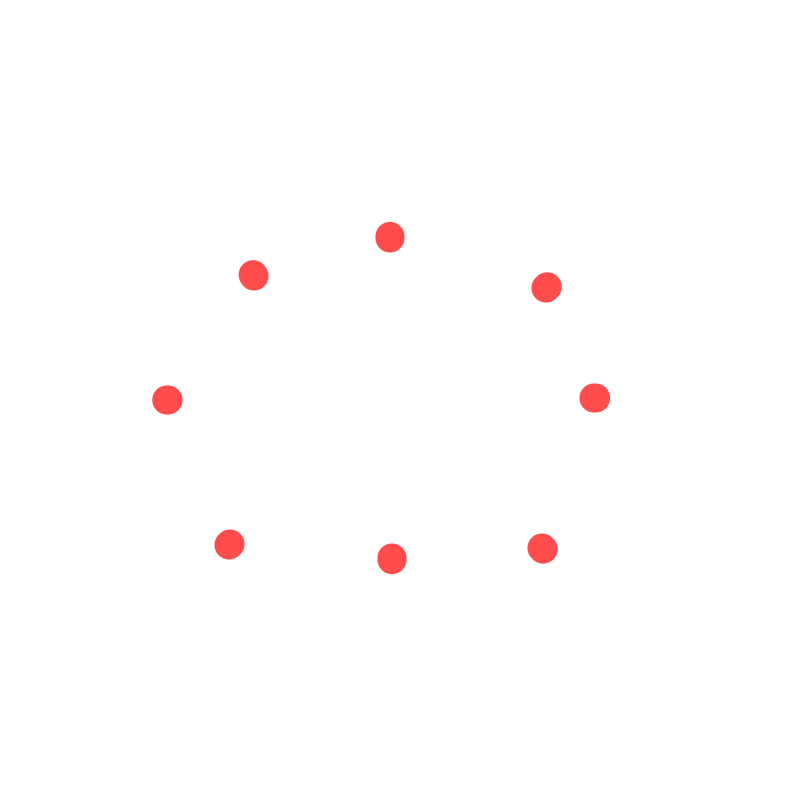 k-Regular Network
Average degree=12
Nodes=1024
Small World Network
Nodes=1024
Erdös-Rényi Network
Nodes=32
Nodes=1024
Application. 3-Candidate Voter Model
Boudica
Anne Boleyn
Catherine II of Russia
Preferential voting
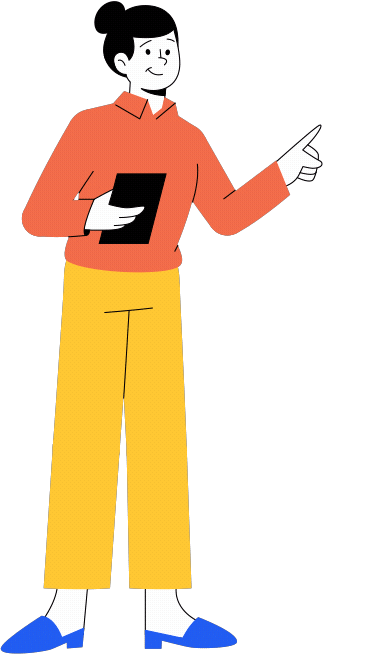 0.45
0.36
0.234
Positive Rumour
0.98
0.99
0.76
0.88
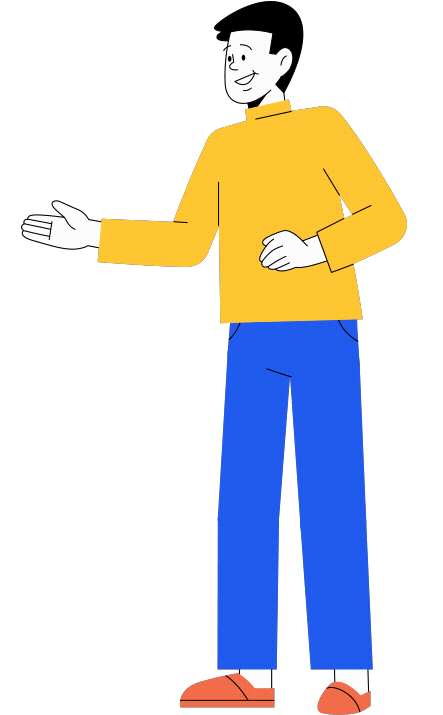 0.12
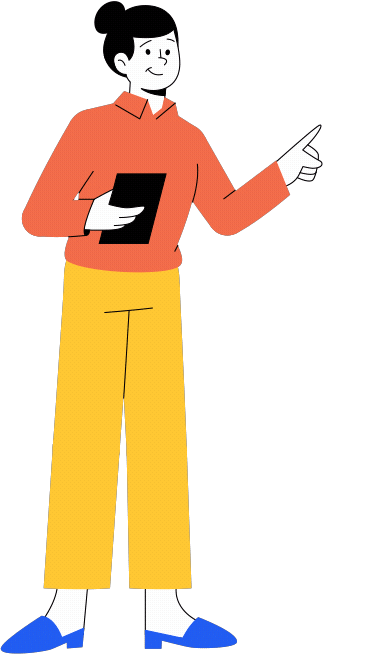 0.45
0.36
0.234
0.98
0.99
0.76
0.88
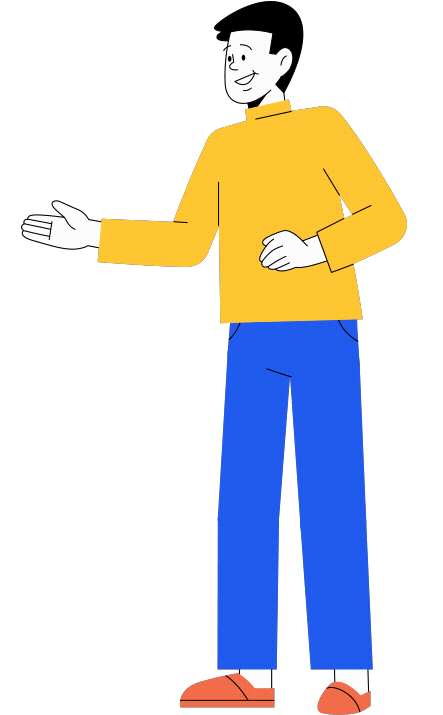 0.12
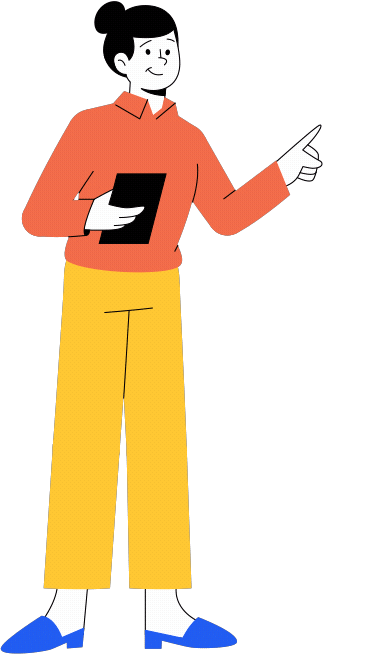 0.45
0.36
0.234
0.98
0.99
0.76
0.88
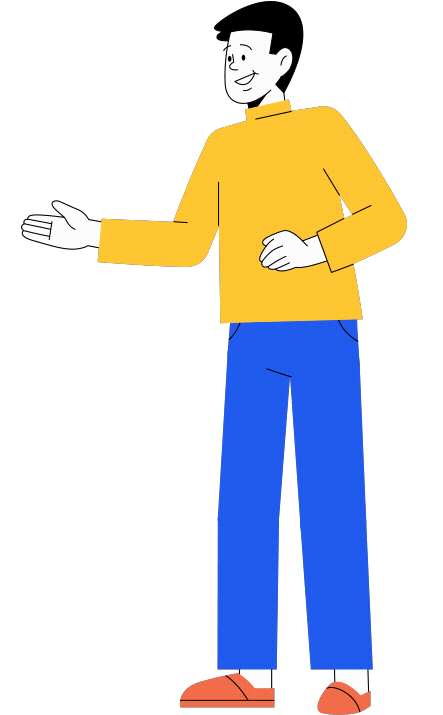 0.12
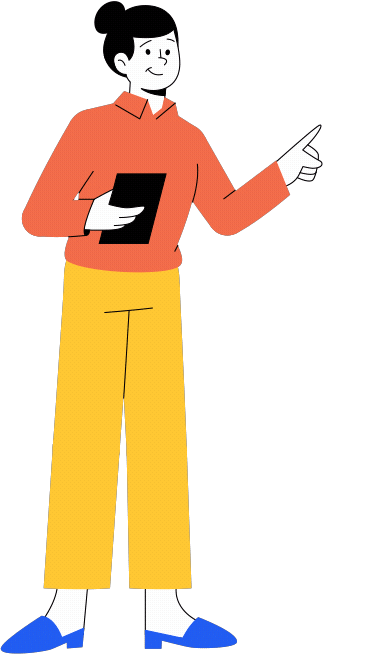 0.45
0.36
0.234
0.98
0.99
0.76
0.88
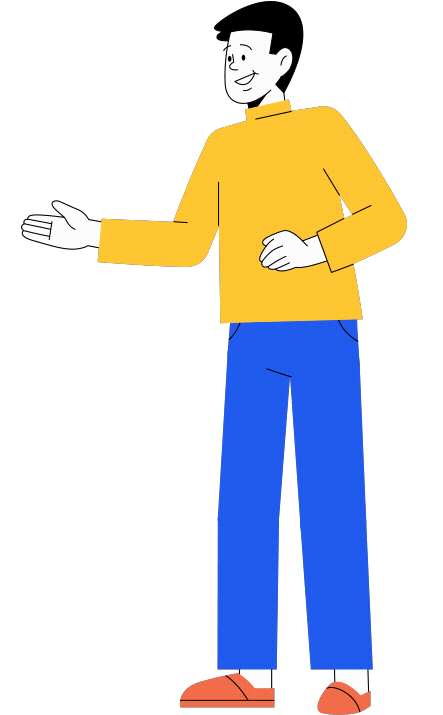 0.12
k-regular
p=0.3
p=0.6
p=0.8
p=1
ER Network 1024 nodes
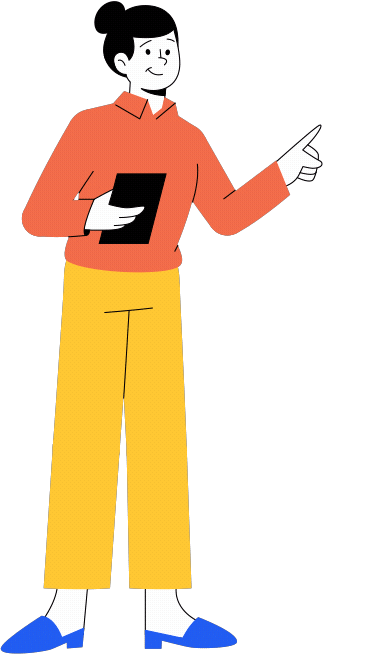